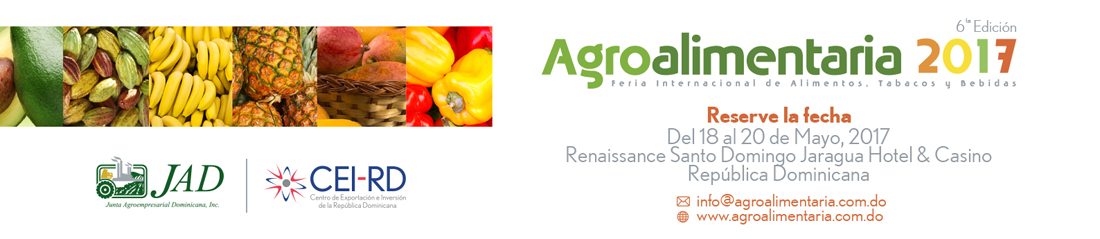 MINISTERIO DE AGRICULTURA
Departamento de Inocuidad Agroalimentaria

The impact of implementation of Codex MRLs on export of fruits and fresh vegetables (TBC)
(Impacto en la Implementacion de los LMRs del Codex en las exportaciones de Frutas y Hortalizas frescas de la Republica Dominicana)







Lic. Raul Peralta Girón 
Director  Departamento de Inocuidad Agroalimentaria(DIA)
CONTENIDO
Introducción a los LMR
Antecedentes Adopcion LMR

Implementación de los LMR del Codex
Programa establecimiento Línea de Base
Programa de monitoreo de residuos de plaguicidas.

Notificaciones de rechazos de Frutas y Hortalizas exportadas desde República Dominicana por Residuos de Plaguicidas.

Resultados, conclusiones y dificultades.
¿Que es un LMR?
¿Cómo se deteminan?
¿Cómo se deteminan?
¿Cómo se  adoptan los LMR?
Organizaciones Internacionales Reconocidas por el acuerdo MSF de la OMC
ANALISIS DE RIESGO
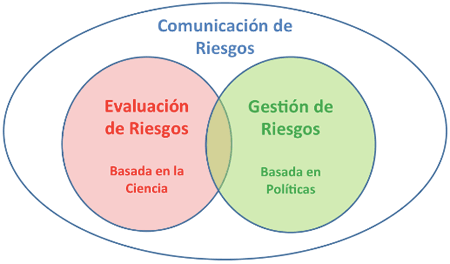 ¿Porque Adopto Republica Dominicana los LMR?
Auditoria de la Directorate General Health and Consumers Affairs (DG SANCO).

Las Preocupacion de las autoridades nacionales antes las notificaciones de Rechazos de Vegetales exportados desde Republica Dominicana
¿Como adopto republica dominicana los LMRS?
República Dominicana adoptó como oficiales los LMR del Codex desde el 2010 mediante el Decreto 244-10.

Incorporó la Evaluación de Riesgo para los registros y renovación de registros de plaguicidas.
¿Cómo se implementaron los LMR del  Codex Alimentarius?
Programa de Monitoreo Plaguicidas para  establecer línea de base 2011-2013

Establecimiento Programa Monitoreo de Residuos de Plaguicidas  a partir del 2014.

Rastreabilidad de las notificaciones de Rechazos por Residuos de Plaguicidas..

Creación de la base de datos de LMRs de plaguicidas
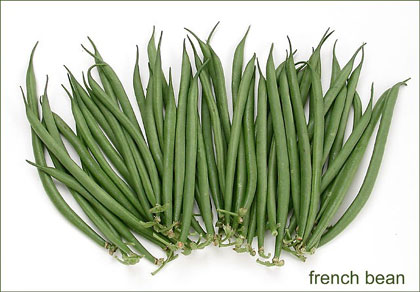 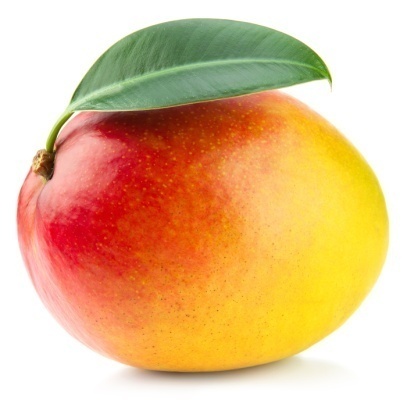 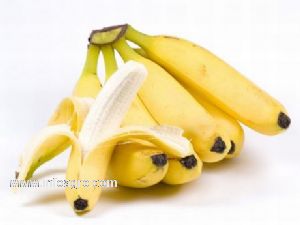 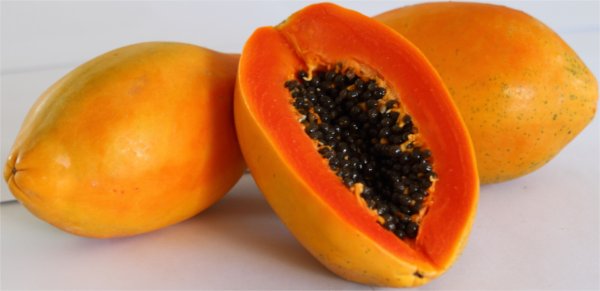 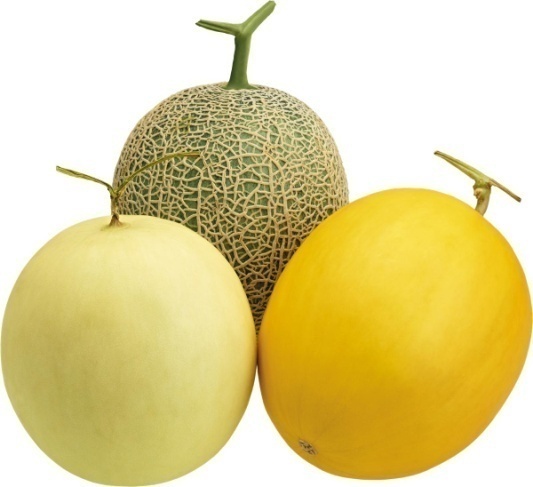 Principales Frutas y Hortalizas incluidas en programa Monitoreo residuos plaguicidas 2011-2013
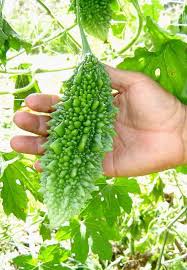 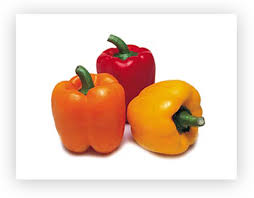 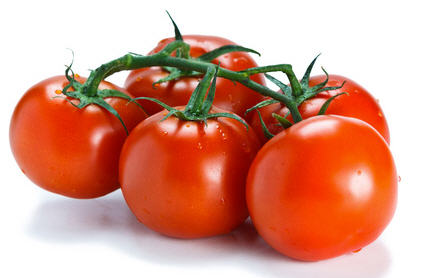 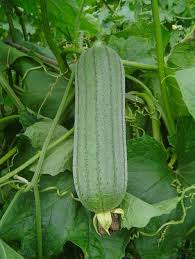 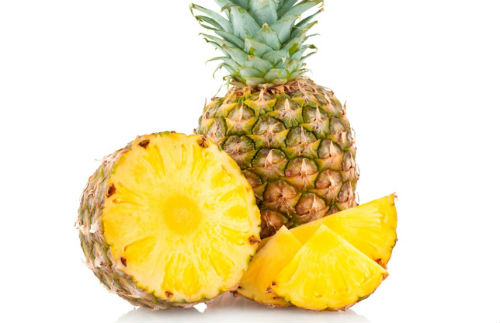 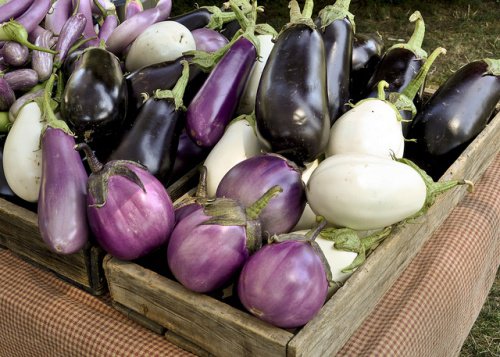 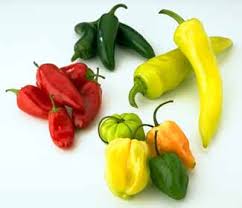 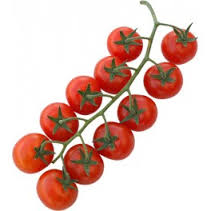 Resultados Programa Monitoreo establecimiento Línea de Base. 2011-2013
EJEMPLO LMR NOTIFICADO CARBENDAZIN EN PIMIENTO DENTRO DEL LIMITE ESTABLECIDO POR CODEX
Fuente:Codex/Rassf/UE
EJEMPLO LMR NOTIFICADO PERMETRIN EN PIMIENTO DENTRO DEL LIMITE ESTABBLECIDO  POR CODEX
Fuente: DIA/MA
RESULTADOS Y CONCLUSIONES (1)
Contribución a la remoción de la Alerta Importación 99-14 de la FDA para pimientos, berenjena y vainitas largas, vigente desde 1988.

Reducción de la lista de alimentos y de los controles según el Reglamento (CE) 669-09.

Contribución a la reducción de las notificaciones de rechazos por residuos de plaguicidas.

Mayor confianza de consumidores nacionales.
PLANES FUTUROS
Ampliar numero de muestras
Toma de muestras a nivel de mercados, supermercados y empacadoras.
Pruebas analíticas mediante cromatógrafo de masa liquida (MS-MS).
Ampliación capacidad analítica a 305 plaguicidas, incluyendo carbamatos.
Uso de las facilidades Laboratorio Residuos Instituto de Investigaciones Agropecuarias y Forestales (IDIAF)
DIFICULTADES
Establecimiento de LMR mas restrictivos que los LMR del Codex.
Falta de LMR  del CODEX para la mayoría de los plaguicidas.
La obtención de los estándares analíticos.
Los costos para la acreditación de las pruebas de laboratorios y mantenimiento de los equipos de laboratorios.
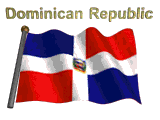 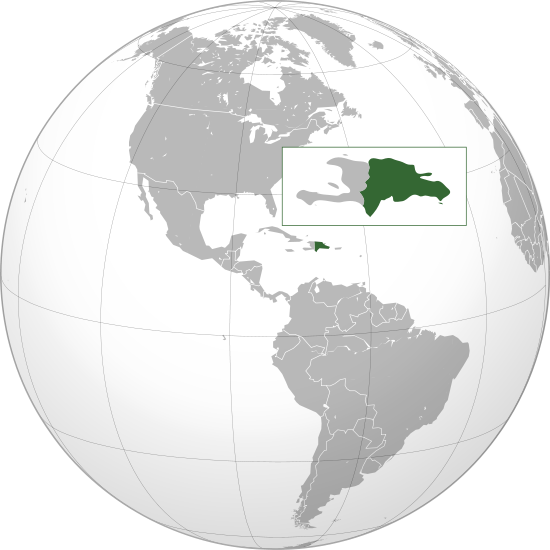 Muchas Gracias